Files
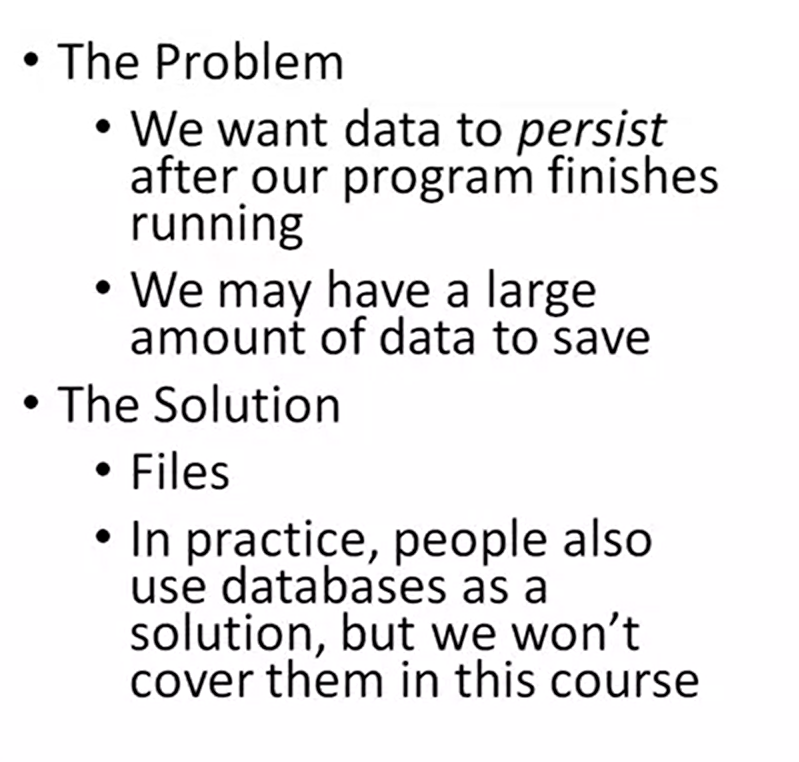 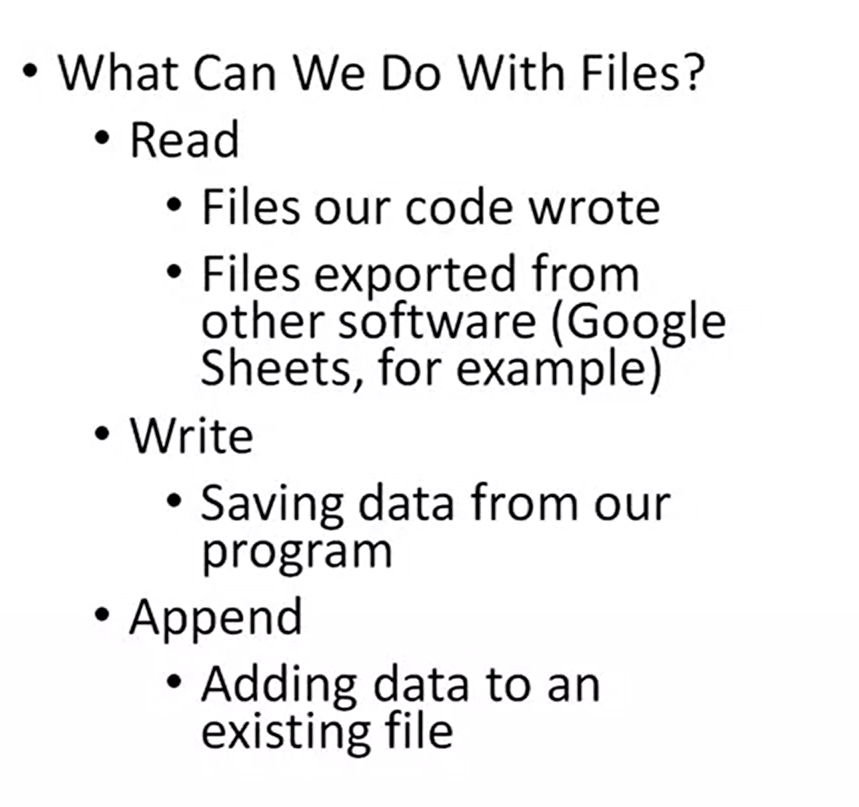 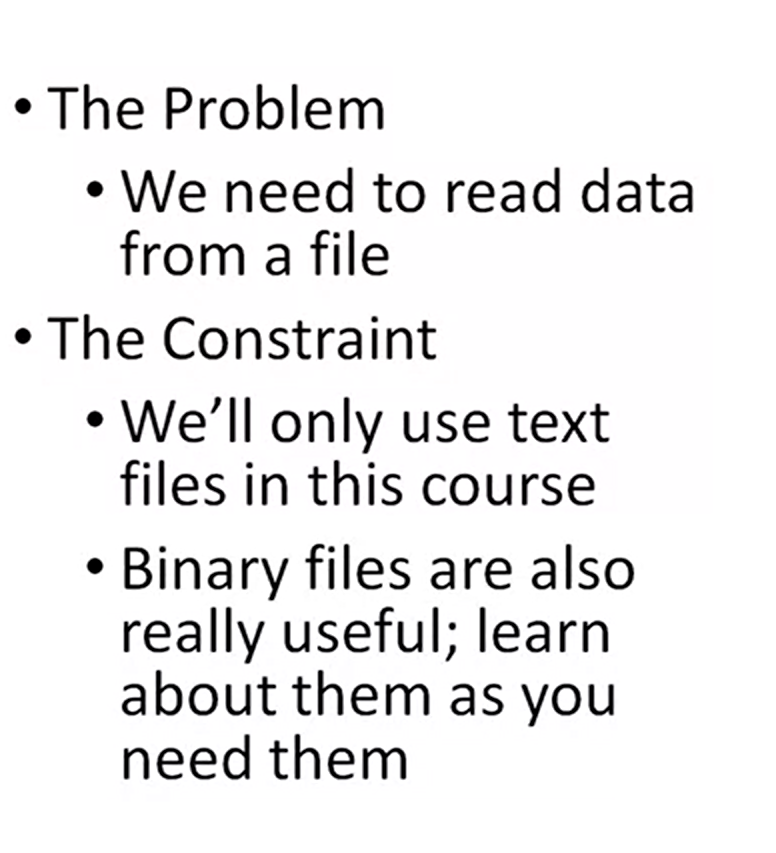 FILE *inputFile = fopen("data.txt", "r"); // open the file and save datas in a pointer
FILE *inputFile = fopen("GoogleSheets.csv", "r");
Los archivos CSV (Comma-Separated Values) son un formato de archivo utilizado para almacenar datos tabulares en forma de texto plano. Son ampliamente utilizados en diversas aplicaciones y son fáciles de leer y escribir tanto para humanos como para máquinas.

En un archivo CSV, los datos se organizan en filas y columnas. Cada línea del archivo representa una fila y los valores separados por comas o cualquier otro delimitador específico (como punto y coma o tabulación) representan los campos individuales dentro de esa fila.

Por ejemplo, considera el siguiente archivo CSV que almacena información sobre personas y sus edades:

```
Nombre,Edad
Juan,25
María,30
Carlos,28
```

En este ejemplo, "Nombre" y "Edad" son los encabezados de las columnas, y cada línea posterior contiene los datos correspondientes a esas columnas.

Los archivos CSV son muy utilizados en aplicaciones como hojas de cálculo, bases de datos, análisis de datos y transferencia de datos entre diferentes sistemas. Son compatibles con la mayoría de los programas de hojas de cálculo, bases de datos y lenguajes de programación, lo que los hace muy versátiles para el intercambio de información estructurada.
#define _CRT_SECURE_NO_WARNINGS

#include <stdio.h>
#include <stdlib.h>
#include <string.h> // for using strings

#define MAX_STRING_LENGTH 100 // no more than 100 characters

typedef struct Student Student; //classical structure
struct Student
{
int number;
float percent;
char grade;
};

void getStudentFromString(char string[], Student *student); // function prototype 

/*
* Reads student data from a file
*/
int main(int argc, char** argv)
{


return (EXIT_SUCCESS);
}

/*
* Extracts student data from the given string
*/
void getStudentFromString(char string[], Student *student) // to obtain the information of students to put in structure
{

}
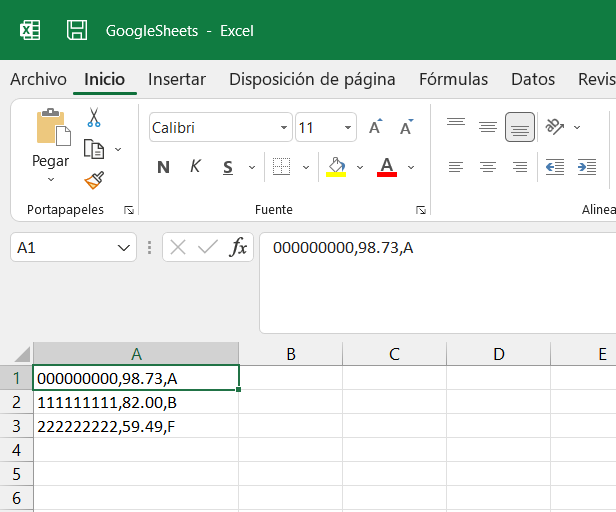 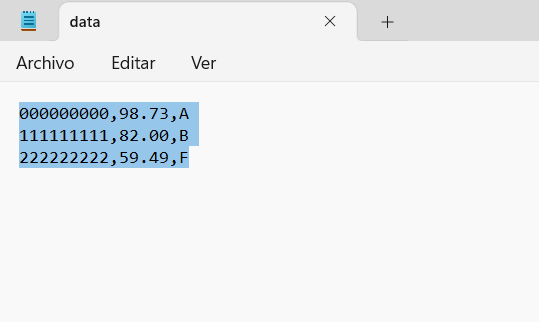 /*
* Reads student data from a file
*/
int main(int argc, char** argv)
{
char currentLine[MAX_STRING_LENGTH]; // array no more than 100 characters
int numLines = 0; // counter number of lines in the file

// open file for reading
FILE *inputFile = fopen("data.txt", "r"); // open the file and save datas in a pointer
//FILE *inputFile = fopen("GoogleSheets.csv", "r");
if (inputFile == NULL) // in case there is not file with that name
{
printf("File open failed\n");
return (EXIT_FAILURE);
}
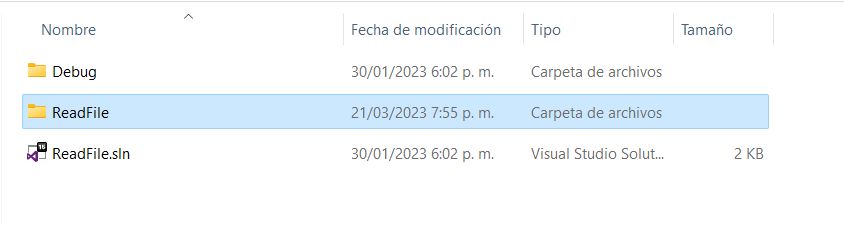 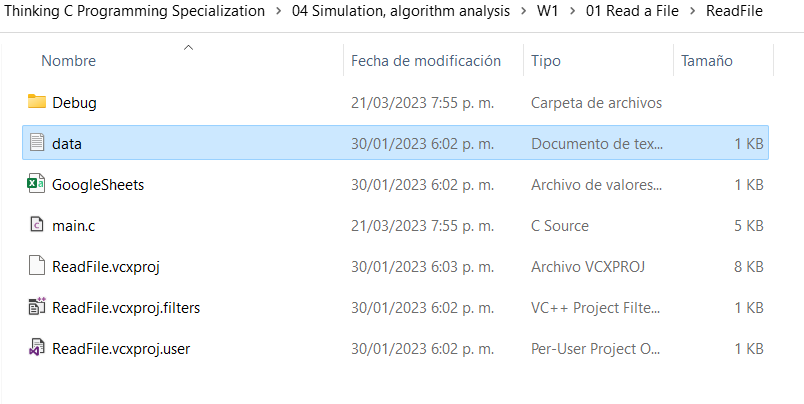 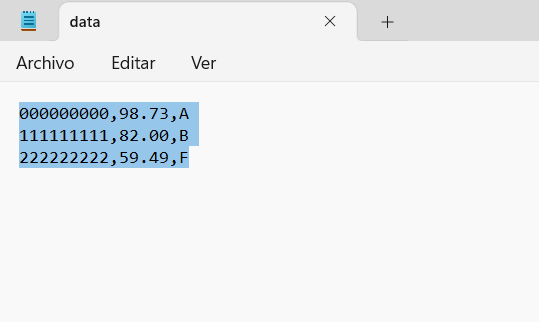 // open file for reading
FILE *inputFile = fopen("data.txt", "r"); // open the file and save datas in a pointer 
//FILE *inputFile = fopen("GoogleSheets.csv", "r");
if (inputFile == NULL) // in case there is not file with that name
{
printf("File open failed\n");
return (EXIT_FAILURE);
}

// count lines in file
while (!feof(inputFile)) //feof check if the end of the file has been reached, zero is false
{                        //return nonzero if no end, zero if end, check line byline
fgets(currentLine, MAX_STRING_LENGTH, inputFile); //reads a line from the specified stream and stores it into //the string pointed to by str
numLines++; //counter of lines readed
}
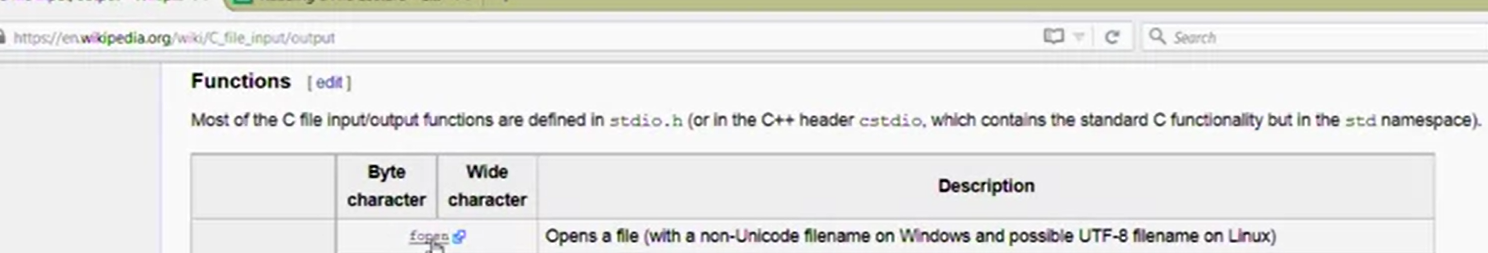 // count lines in file
while (!feof(inputFile)) //feof check if the end of the file has been reached, zero is false
{                        //return nonzero if no end, zero if end, check line byline
fgets(currentLine, MAX_STRING_LENGTH, inputFile); //reads a line from the specified stream and stores it into the //string pointed to by str
numLines++; //counter of lines readed
}
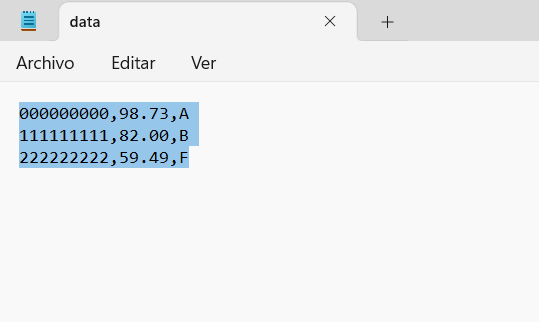 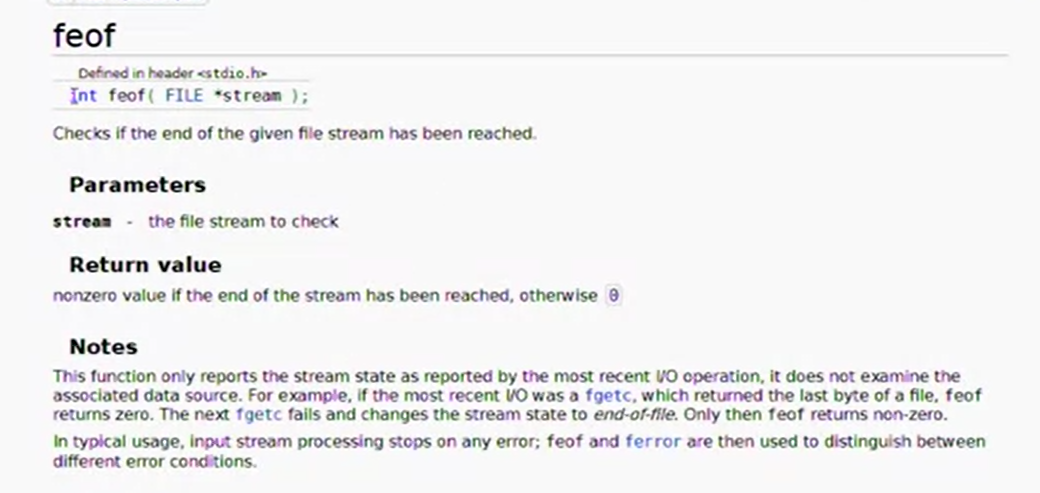 // rewind file and read in data
rewind(inputFile); // set the pointer in the beginning of the inputfile
//Student students[numLines];
// Visual Studio users can't create arrays with sizes based on user
// input because of the compiler Visual Studio uses
Student* students = malloc(numLines * sizeof(Student)); // pointer to create an array, //number of lines per sizeof in bytes
for (int i = 0; i < numLines; i++)
{
fgets(currentLine, MAX_STRING_LENGTH, inputFile); // see line of the text in string
getStudentFromString(currentLine, &students[i]); // see function end
}

// close file close the streaming
fclose(inputFile);
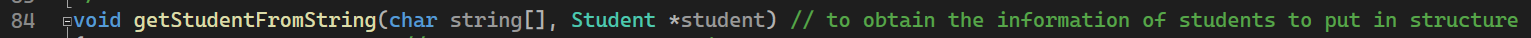 /*
* Extracts student data from the given string
*/
void getStudentFromString(char string[], Student *student)

{








}
void getStudentFromString(char string[], Student *student) // to obtain the information of students to put in structure
{                          // declare arg a char string, call structure student
// find first comma index, return no find first comma
int commaIndex = -1;
char *result = NULL;
result = strchr(string, ',');
char *stringStart = &string[0];
commaIndex = result - stringStart;
// extract student number from string
//char numberString[commaIndex + 1];
// Visual Studio users can't create arrays with sizes determined
// at run time because of the compiler Visual Studio uses
char* numberString = malloc((commaIndex + 1) * sizeof(char));
strncpy(numberString, string, commaIndex);
numberString[commaIndex] = '\0';
student->number = atoi(numberString); //pointer to student structure, convert data to integer

// find second comma index
string = &string[0] + commaIndex + 1; // string is pointing to first nuber of percent
result = strchr(string, ','); //identify the position of the second comma
stringStart = &string[0];
commaIndex = result - stringStart;

// extract student percent from string
//char percentString[commaIndex + 1];
// Visual Studio users can't create arrays with sizes determined
// at run time because of the compiler Visual Studio uses
char* percentString = malloc((commaIndex + 1) * sizeof(char));
strncpy(percentString, string, commaIndex);
percentString[commaIndex] = '\0';
student->percent = atof(percentString);//pointer to student structure, convert data to float
// extract student grade from string
student->grade = string[commaIndex + 1];//pointer to student structure, string

// free memory
free(numberString);// free memory used by malloc
numberString = NULL;
free(percentString);// free memory used by malloc
percentString = NULL;
}
End of function
Returning to main
Student* students = malloc(numLines * sizeof(Student)); // pointer to create an array, number of lines per sizeof in bytes
for (int i = 0; i < numLines; i++)
{
fgets(currentLine, MAX_STRING_LENGTH, inputFile); // see line 44
getStudentFromString(currentLine, &students[i]); // see function line 84
}

// close file close the streaming
fclose(inputFile);

// print student data
//for (int i = 0; i < sizeof(students) / sizeof(students[0]); i++)
for (int i = 0; i < numLines; i++)  // read the structure data
{
printf("Student %d\n", i + 1);
printf("%09d\n", students[i].number);
printf("%.2f\n", students[i].percent);
printf("%c\n", students[i].grade);
printf("\n");
}

// free memory
free(students);
students = NULL;

return (EXIT_SUCCESS);
}
#define _CRT_SECURE_NO_WARNINGS

#include <stdio.h>
#include <stdlib.h>
#include <string.h> // for using strings

#define MAX_STRING_LENGTH 100 // no more than 100 characters

typedef struct Student Student; //classical structure
struct Student
{
int number;
float percent;
char grade;
};

void getStudentFromString(char string[], Student *student); // function prototype 

/*
* Reads student data from a file
*/
int main(int argc, char** argv)
{
char currentLine[MAX_STRING_LENGTH]; // array no more than 100 characters
int numLines = 0; // counter number of lines in the file

// open file for reading
FILE *inputFile = fopen("data.txt", "r"); // open the file and save datas in a pointer
//FILE *inputFile = fopen("GoogleSheets.csv", "r");
if (inputFile == NULL) // in case there is not file with that name
{
printf("File open failed\n");
return (EXIT_FAILURE);
}

// count lines in file
while (!feof(inputFile)) //feof check if the end of the file has been reached, zero is false
{                        //return nonzero if no end, zero if end, check line byline
fgets(currentLine, MAX_STRING_LENGTH, inputFile); //reads a line from the specified stream and stores it into the string pointed to by str
numLines++; //counter of lines readed
}

// rewind file and read in data
rewind(inputFile); // set the pointer in the beginning of the inputfile
//Student students[numLines];
// Visual Studio users can't create arrays with sizes based on user
// input because of the compiler Visual Studio uses
Student* students = malloc(numLines * sizeof(Student)); // pointer to create an array, number of lines per sizeof in bytes
for (int i = 0; i < numLines; i++)
{
fgets(currentLine, MAX_STRING_LENGTH, inputFile); // see line 44
getStudentFromString(currentLine, &students[i]); // see function line 84
}

// close file close the streaming
fclose(inputFile);
// print student data
//for (int i = 0; i < sizeof(students) / sizeof(students[0]); i++)
for (int i = 0; i < numLines; i++)  // read the structure data
{
printf("Student %d\n", i + 1);
printf("%09d\n", students[i].number);
printf("%.2f\n", students[i].percent);
printf("%c\n", students[i].grade);
printf("\n");
}

// free memory
free(students);
students = NULL;

return (EXIT_SUCCESS);
}

/*
* Extracts student data from the given string
*/
void getStudentFromString(char string[], Student *student) // to obtain the information of students to put in structure
{                          // declare arg a char string, call structure student
// find first comma index, return no find first comma
int commaIndex = -1;
char *result = NULL;
result = strchr(string, ',');
char *stringStart = &string[0];
commaIndex = result - stringStart;

// extract student number from string
//char numberString[commaIndex + 1];
// Visual Studio users can't create arrays with sizes determined
// at run time because of the compiler Visual Studio uses
char* numberString = malloc((commaIndex + 1) * sizeof(char));
strncpy(numberString, string, commaIndex);
numberString[commaIndex] = '\0';
student->number = atoi(numberString); //pointer to student structure, convert data to integer

// find second comma index
string = &string[0] + commaIndex + 1; // string is pointing to first nuber of percent
result = strchr(string, ','); //identify the position of the second comma
stringStart = &string[0];
commaIndex = result - stringStart;

// extract student percent from string
//char percentString[commaIndex + 1];
// Visual Studio users can't create arrays with sizes determined
// at run time because of the compiler Visual Studio uses
char* percentString = malloc((commaIndex + 1) * sizeof(char));
strncpy(percentString, string, commaIndex);
percentString[commaIndex] = '\0';
student->percent = atof(percentString);//pointer to student structure, convert data to float

// extract student grade from string
student->grade = string[commaIndex + 1];//pointer to student structure, string

// free memory
free(numberString);// free memory used by malloc
numberString = NULL;
free(percentString);// free memory used by malloc
percentString = NULL;
}